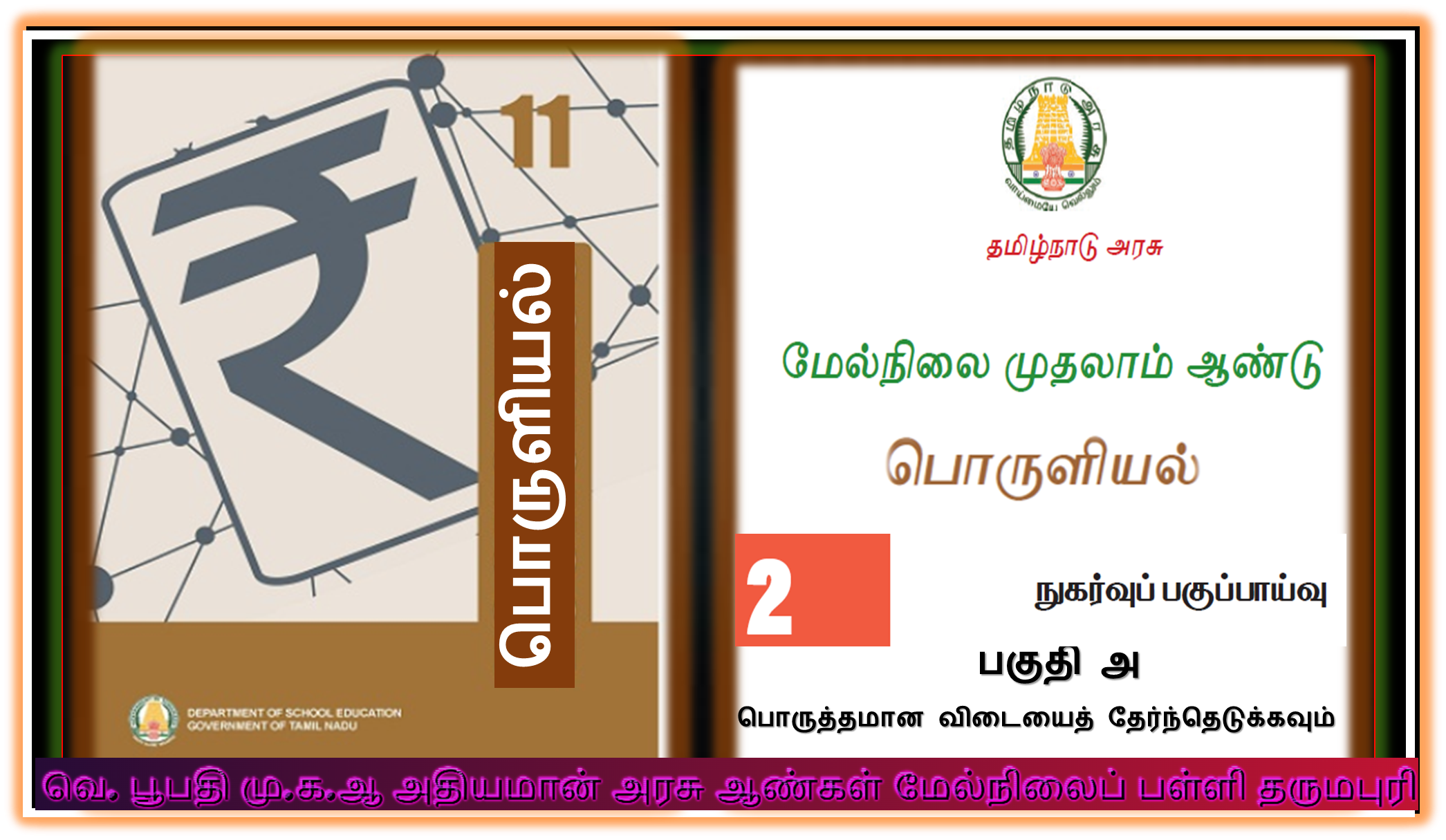 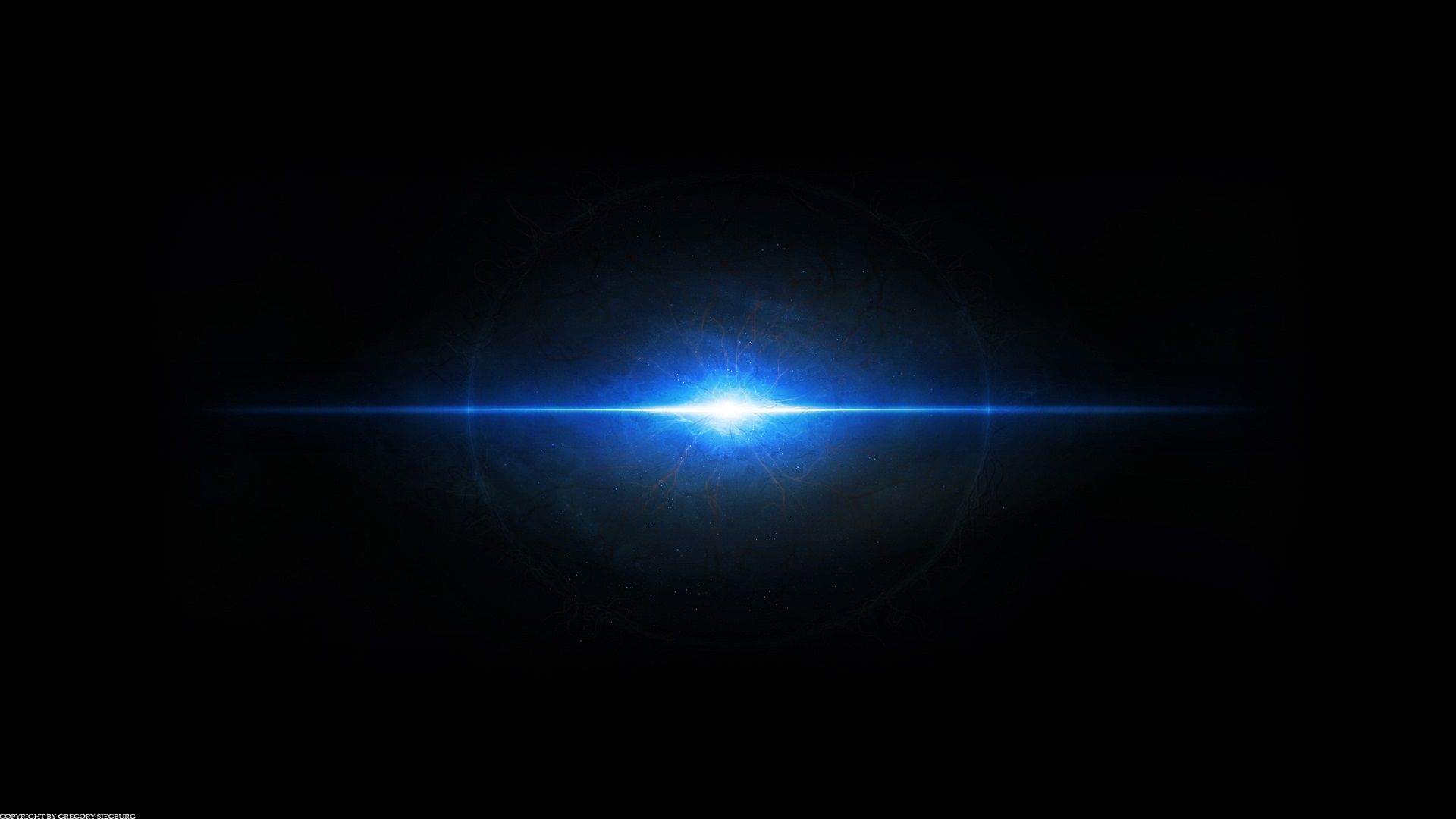 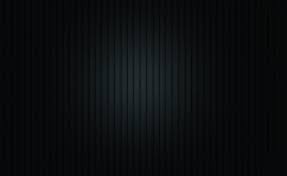 www.Padasalai.Net
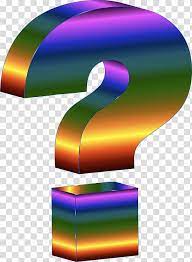 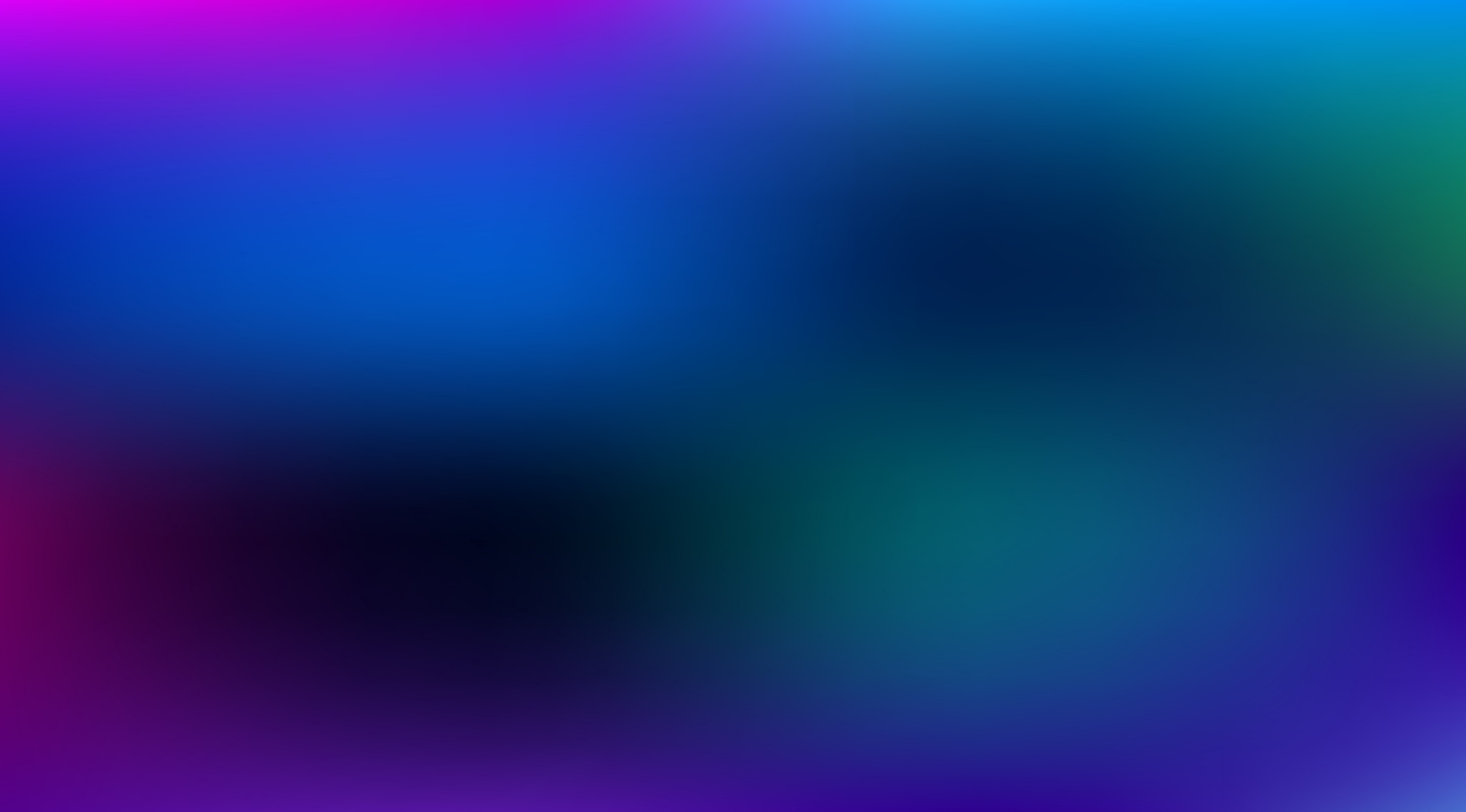 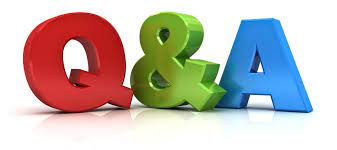 1. முரண்பட்டதை தெரிவு  செய்க.
அ.ஆடம்பர பண்டங்கள்
ஆ.வசதி பண்டங்கள்
இ.அத்தியாவசிய பண்டங்கள்
ஈ.விவசாயப் பொருட்கள்
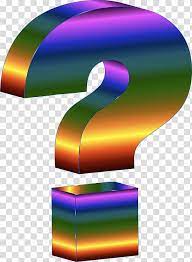 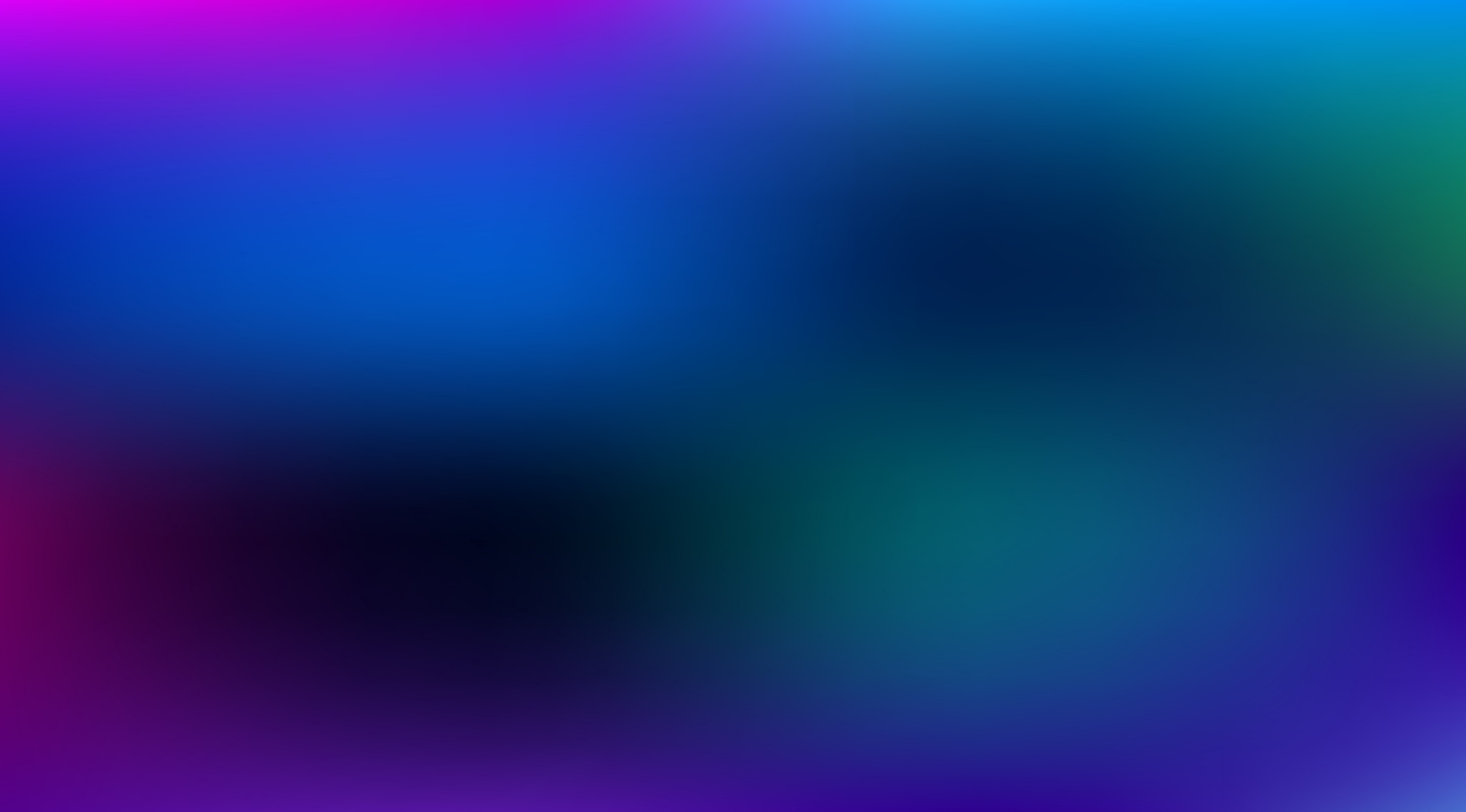 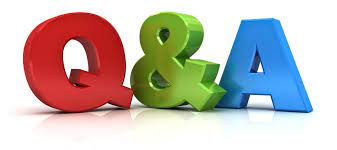 2.தெரிவுகள் எப்போதும் கட்டுப்படுத்தப்பட்ட அல்லது வரையறுக்கப்பட்டவையாக இருப்பதற்கு  காரணம் வளங்கள் -------------- இருப்பதால்.
ஆ. அளிப்பு
அ. பற்றாக்குறை
இ. தேவை
ஈ. அபரிமிதமான
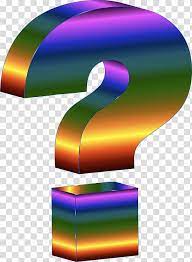 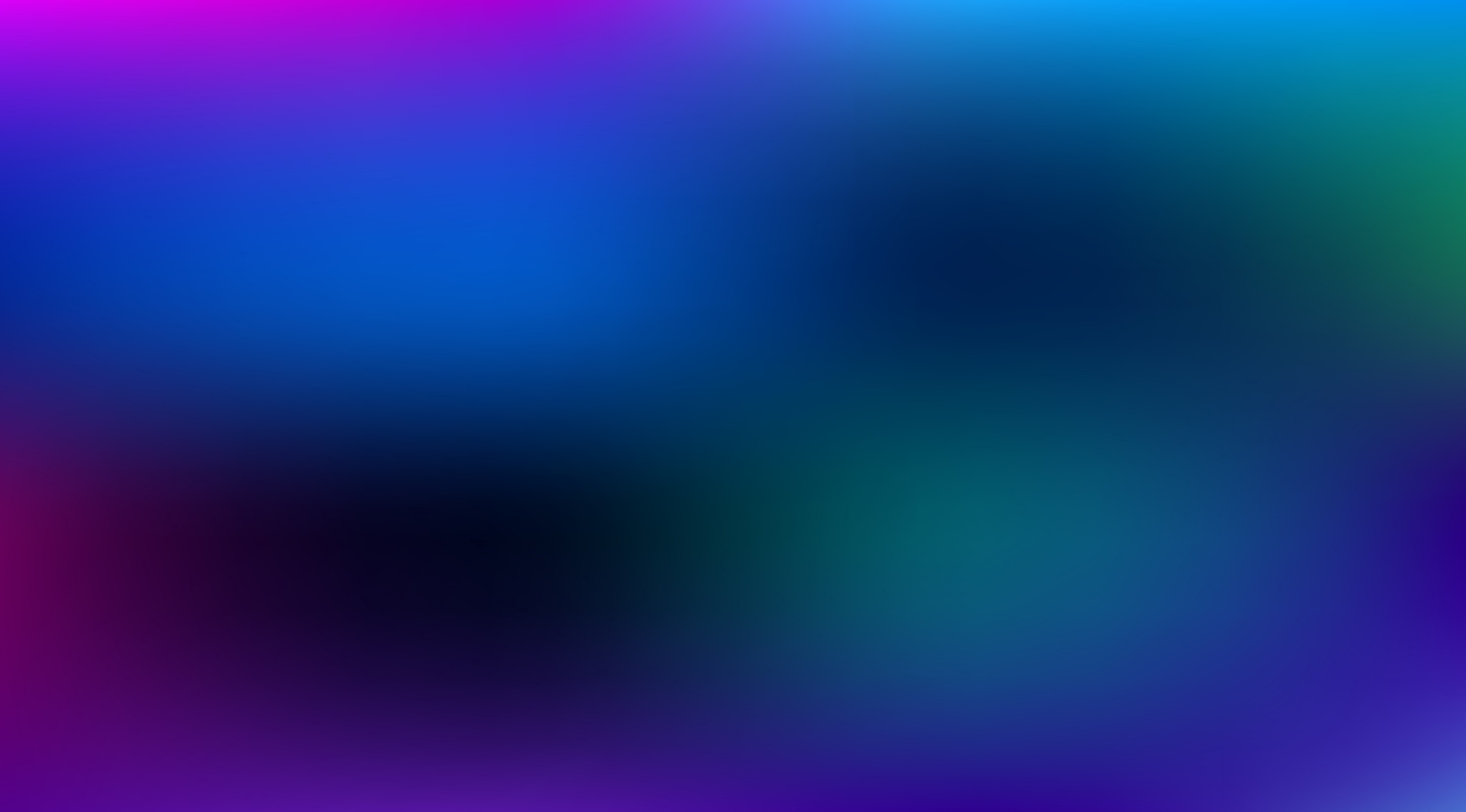 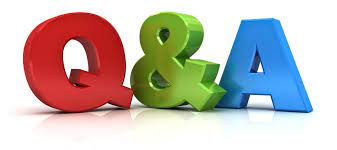 3. இயல்பெண் பயன்பாட்டு ஆய்வை வழங்கியதில் முதன்மையானவர்
ஆ. ஆர்.ஜி.டி.ஆலன்
அ. ஜே.ஆர்.ஹிக்ஸ்
ஈ. ஸ்டிக்லர்
இ. மார்ஷல்
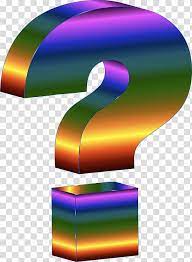 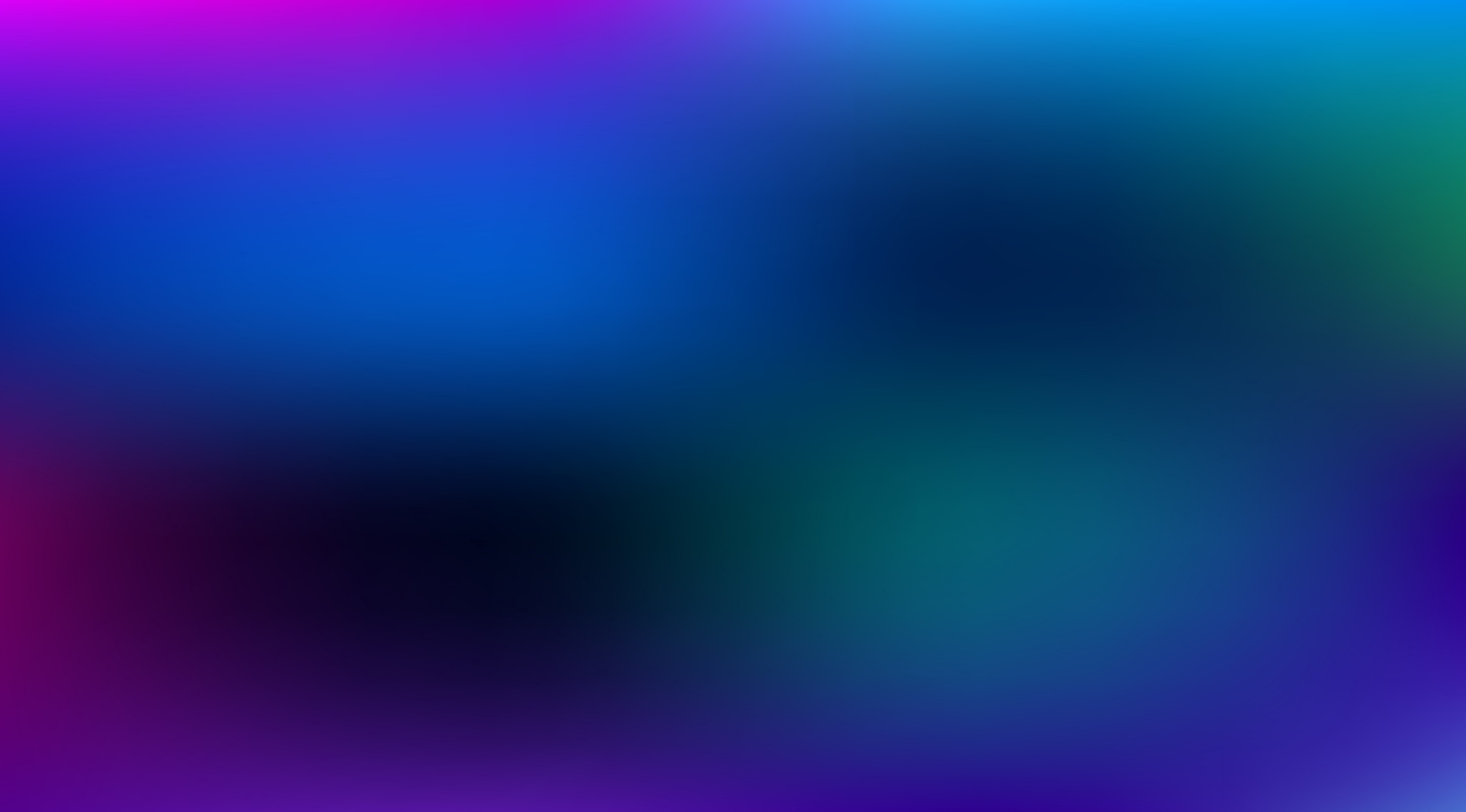 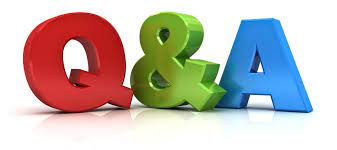 4.கீழ்க்கண்ட வாய்ப்பாட்டின் மூலம் இறுதிநிலை பயன்பாட்டை அளவிடலாம்
ஆ. TUn – TUn+1
அ. TUn – TUn-1
ஈ. TUn – TUn+1
இ. TUn + TUn+1
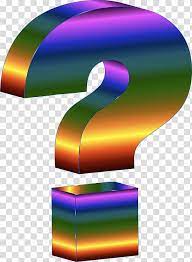 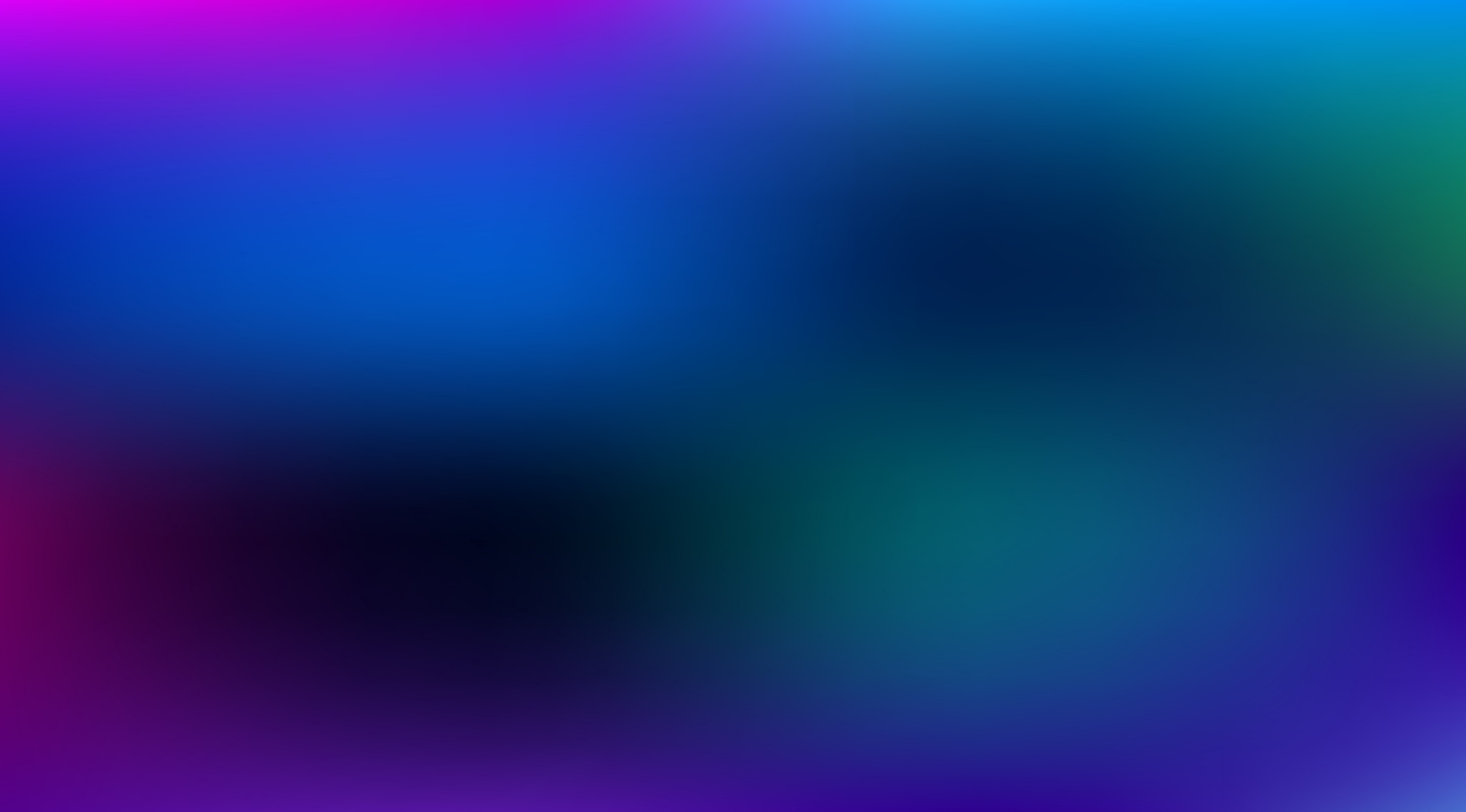 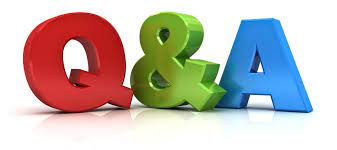 5. இறுதி நிலைப் பயன்பாடு  பூஜ்யமாக இருக்கும்  போது   மொத்தப்  பயன்பாடு ……….
ஆ. உச்சமாக
அ. குறைவாக
இ. பூஜ்ஜியமாக
ஈ. எதிர்மறையாக
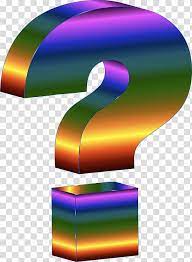 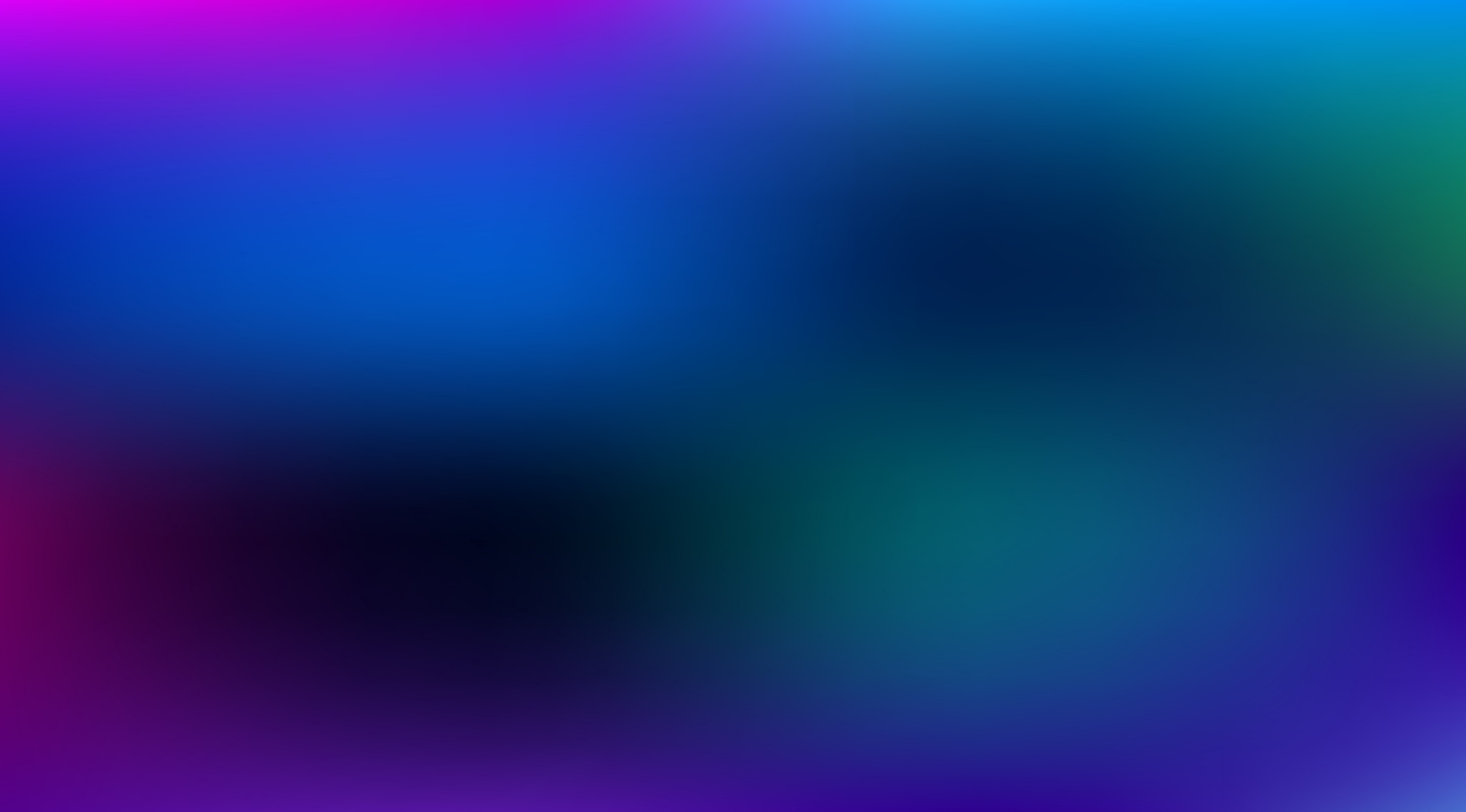 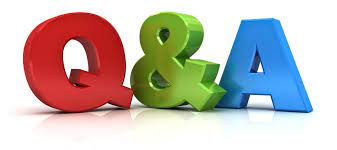 6. காஸன்  முதல் விதி ……… என்றும் அழைக்கப்படுகிறது.
ஆ. குறைந்து செல் இறுதி நிலை பயன்பாட்டு விதி
அ. சம இறுதி  நிலை பயன்பாட்டு விதி
ஈ. குறைந்து செல் விளைவு விதி
இ. தேவை  விதி
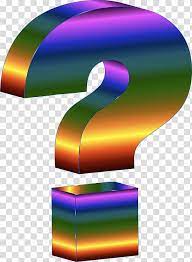 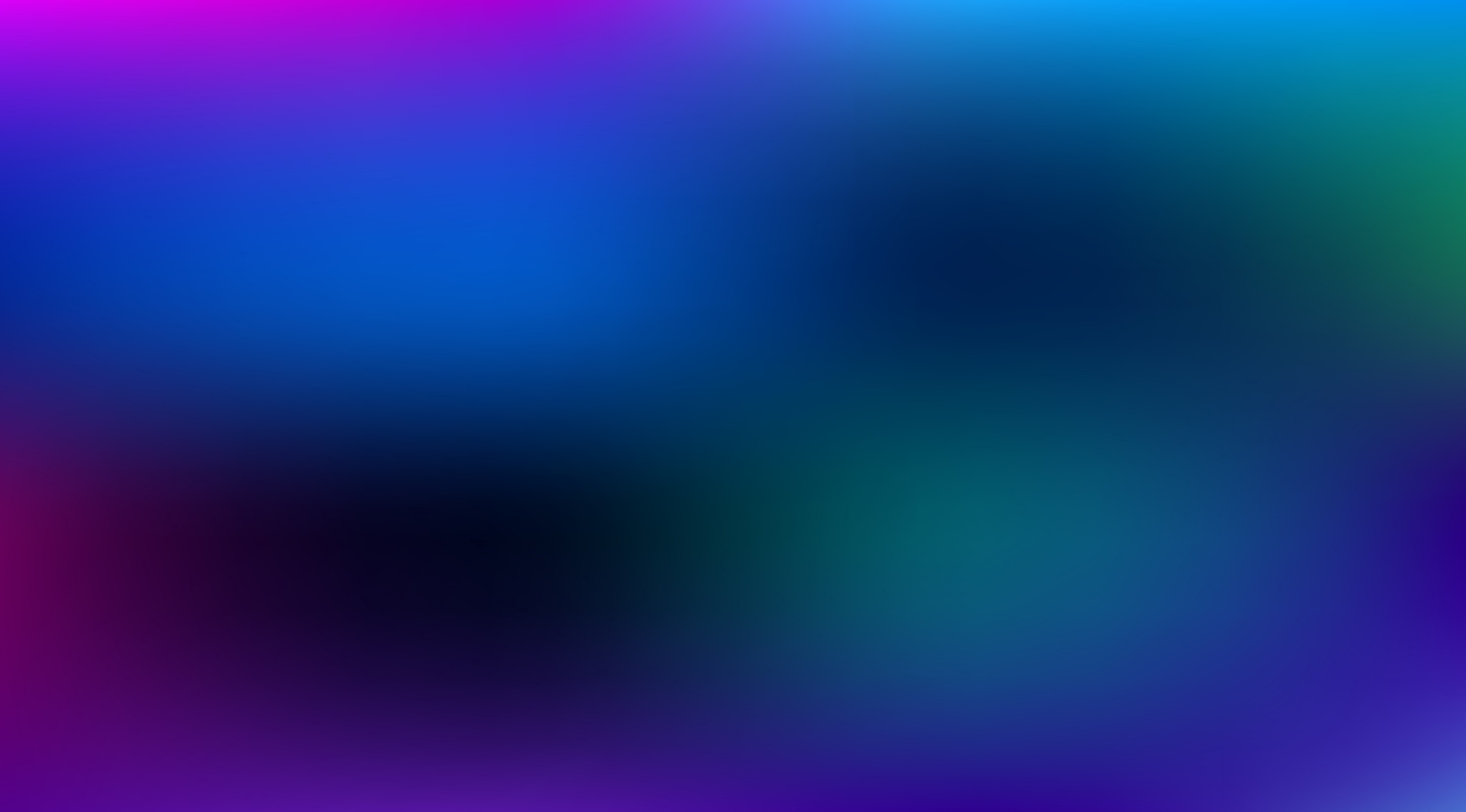 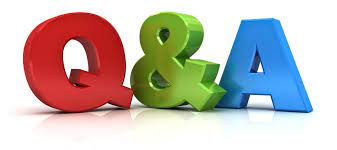 7. கீழ்க்கண்ட விதியை தேவை விதி  அடிப்படையாகக்  கொண்டுள்ளது.
அ.குறைந்துசெல் இறுதிநிலை பயன்பாட்டு விதி
ஆ. அளிப்பு விதி
இ. சம இறுதிநிலை  பயன்பாட்டு விதி
ஈ. காஸன் விதி
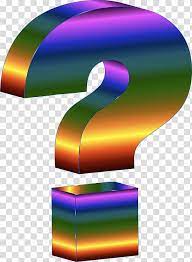 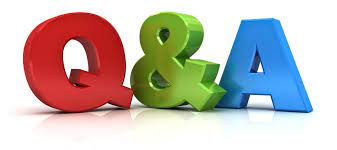 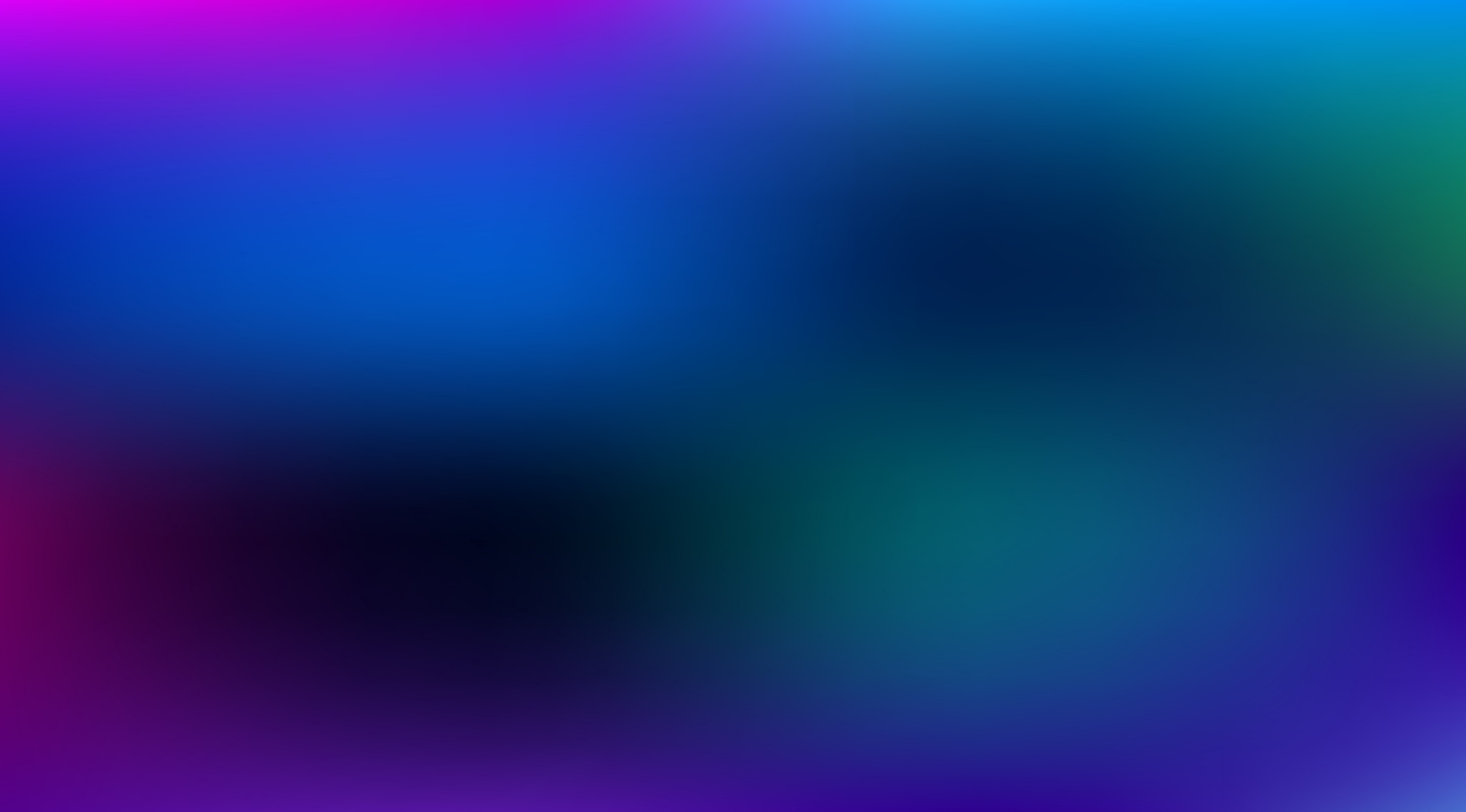 8. நுகர்வோர் எச்சம் என்ற கருத்துடன்  தொடர்புடையவர்
ஆ. மார்ஷல்
அ. ஆடம்ஸ்மித்
இ. ராபின்ஸ்
ஈ. ரிக்கார்டோ
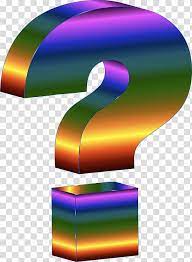 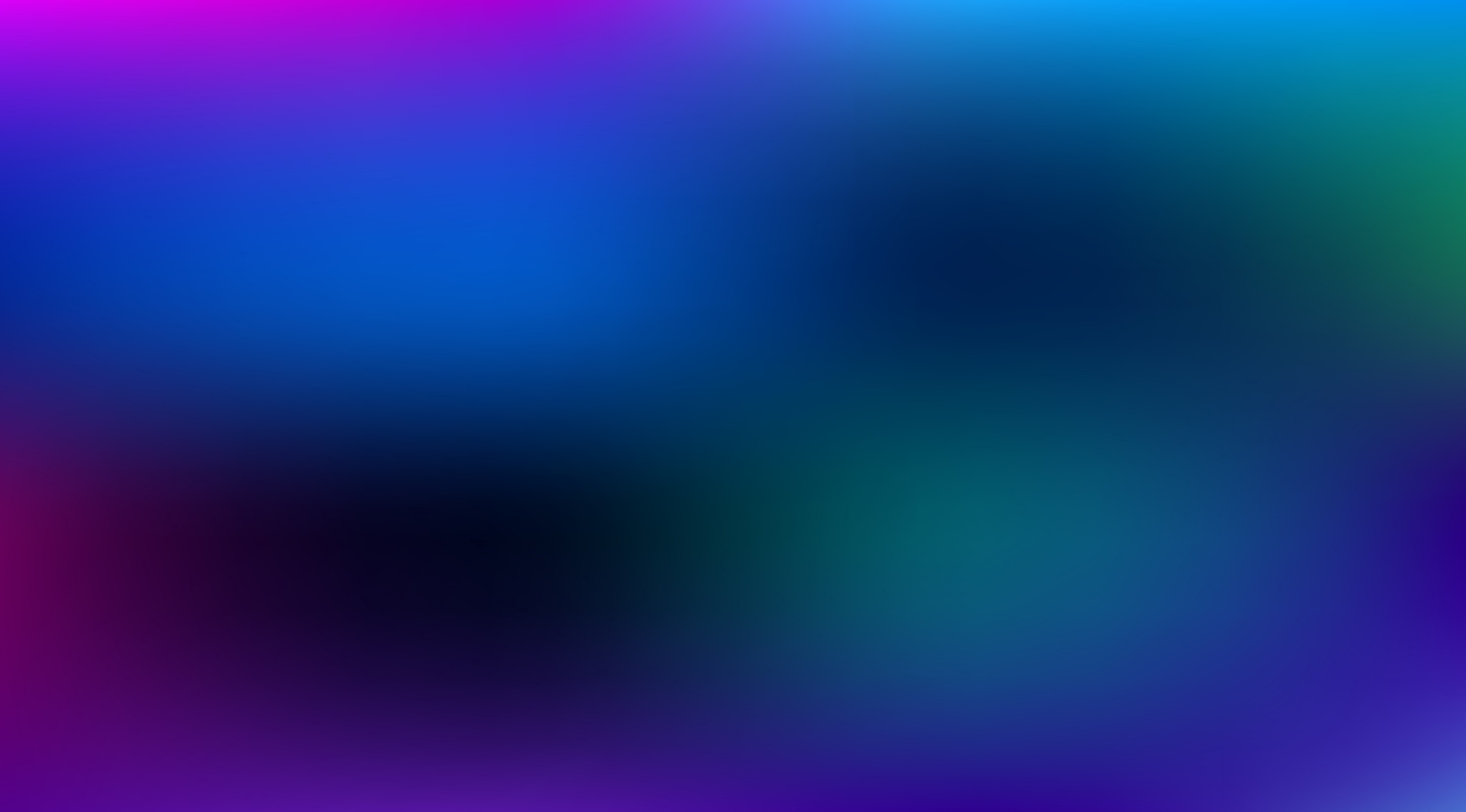 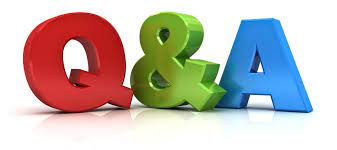 9. தகுவிலை  ரூ250  ஆகவும் மற்றும் உண்மை விலை 
ரூ 200 ஆகவும் உள்ளது. நுகர்வோர் எச்சத்தைக் காண்க.
அ. 375
ஆ. 175
இ. 200
ஈ. 50
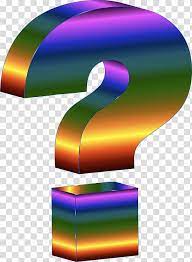 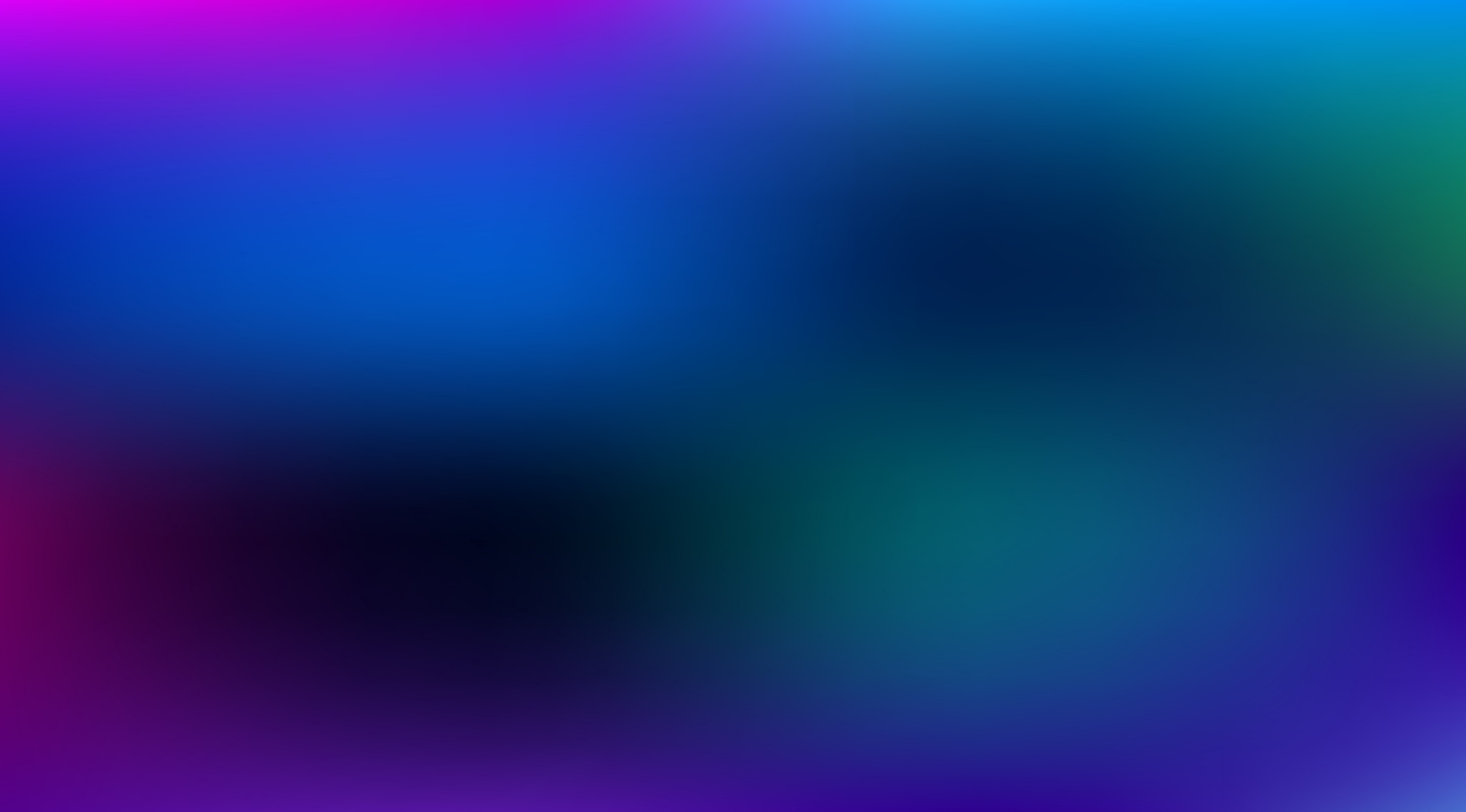 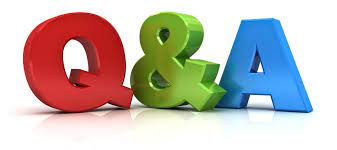 10. சம நோக்கு  வளை கோட்டின் அடிப்படையானது ………..
ஆ. இயல்பெண்
ஆய்வு
அ. தரவரிசை ஆய்வு
இ. பண்பளவை ஆய்வு
ஈ. உளவியல் ஆய்வு
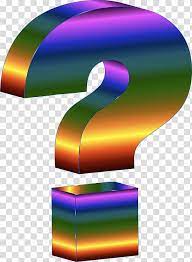 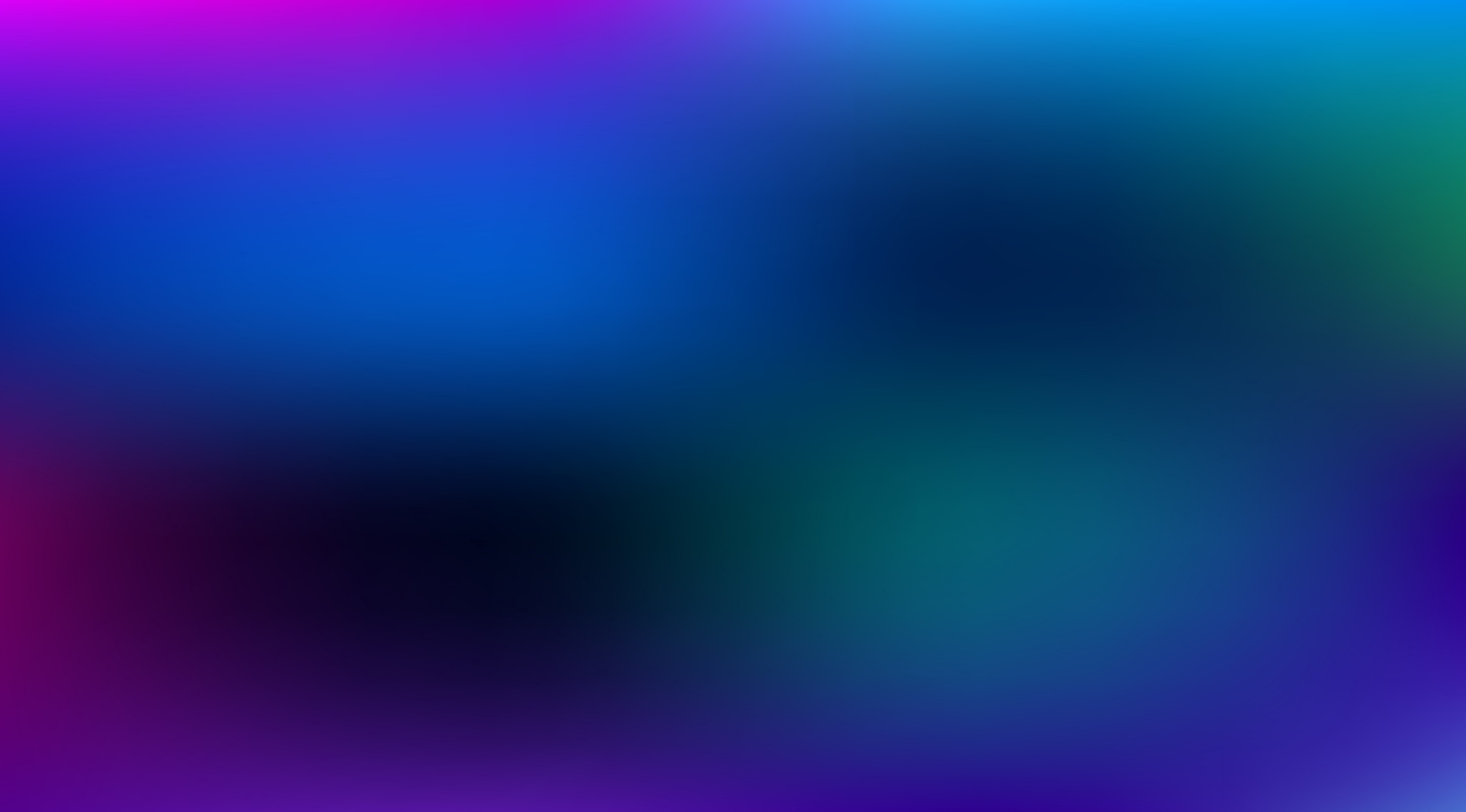 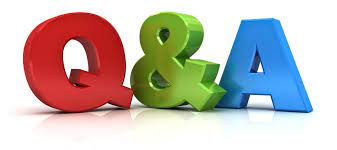 11. நெகிழ்ச்சி என்ற கருத்தை அறிமுகப்படுத்தியவர்………
ஆ. கீன்ஸ்
அ. பெர்கூசன்
ஈ. மார்ஷல்
இ. ஆடம்ஸ்மித்
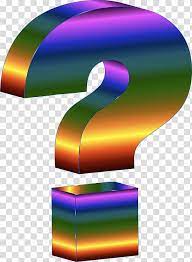 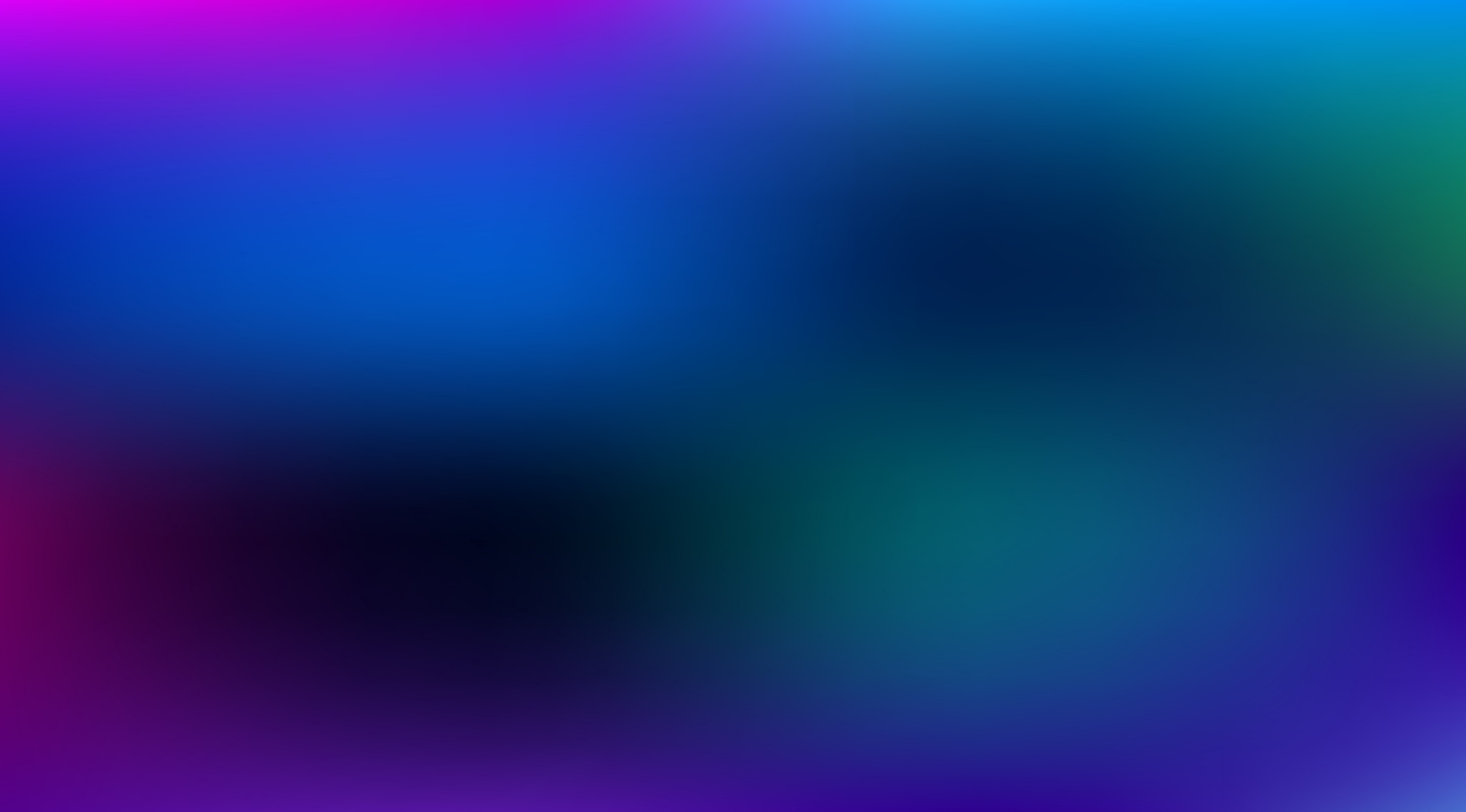 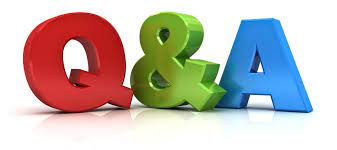 12. கீழ்க்காணும் எவற்றால்  தேவை அதிகரிக்கும்.
அ. வரி அதிகரிப்பதால்
ஆ. அதிகமானியம் வழங்குவதால்
இ.வட்டி வீதம் அதிகரிப்பதால்
ஈ.விலை அதிகரிப்பதால்
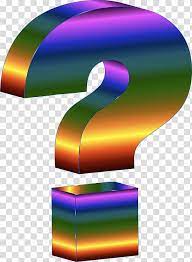 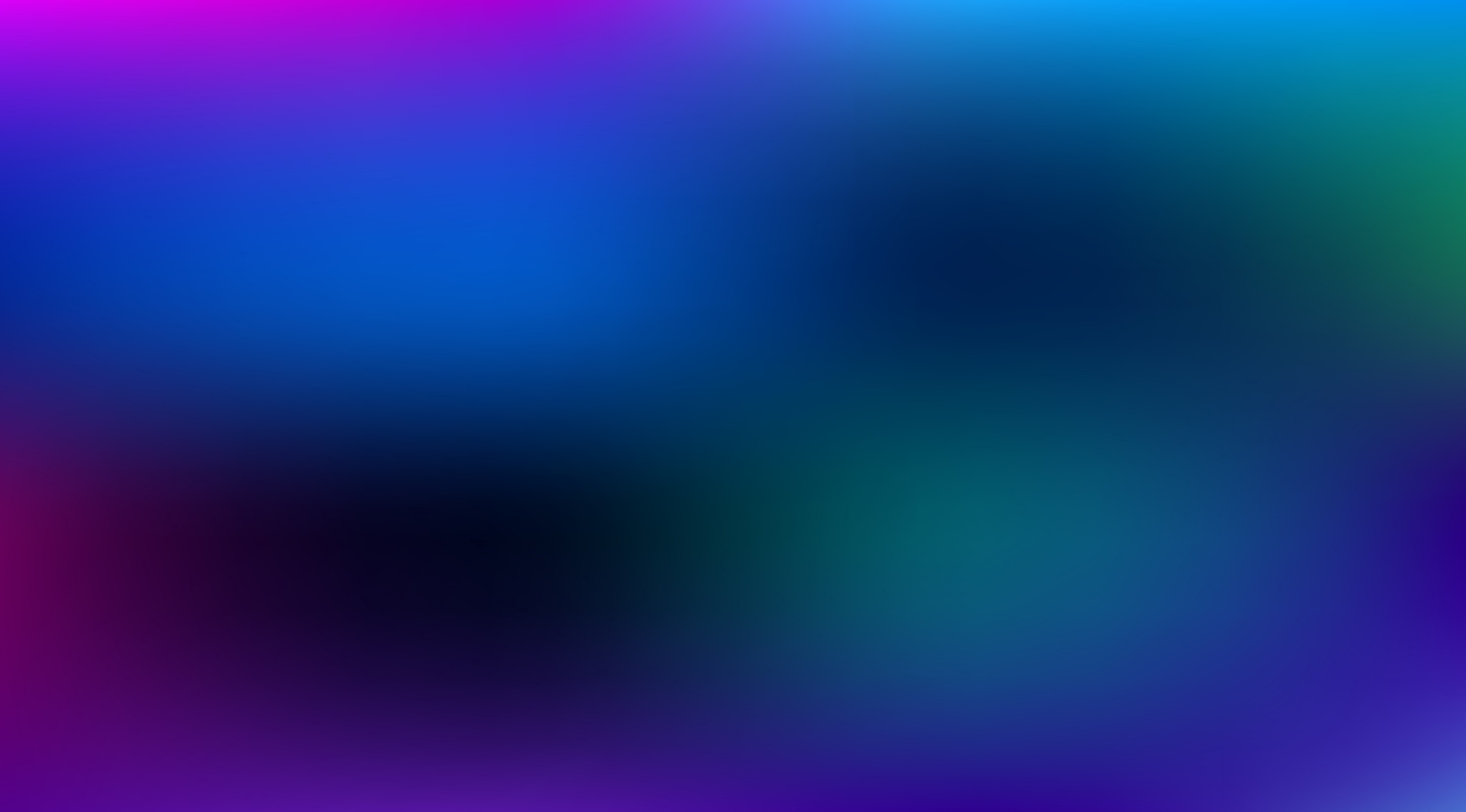 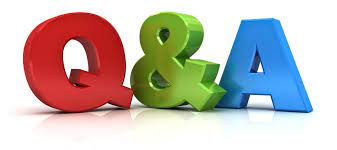 13.கொடுக்கப்பட்டதேவை வளைகோட்டில் நகர்ந்து செல்லுதல் கீழ்க்கண்டவாறு அழைக்கப்படுகிறது.
ஆ. தேவை 
இடப்பெயர்வு
அ. தேவை விரிவு  மற்றும் சுருக்கம்
இ. தேவை கூடுதல் மற்றும் குறைதல்
ஈ. மேற்காண்அனைத்தும்
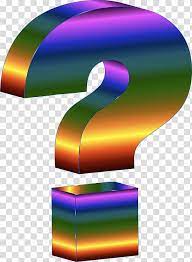 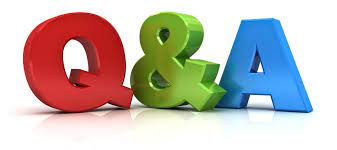 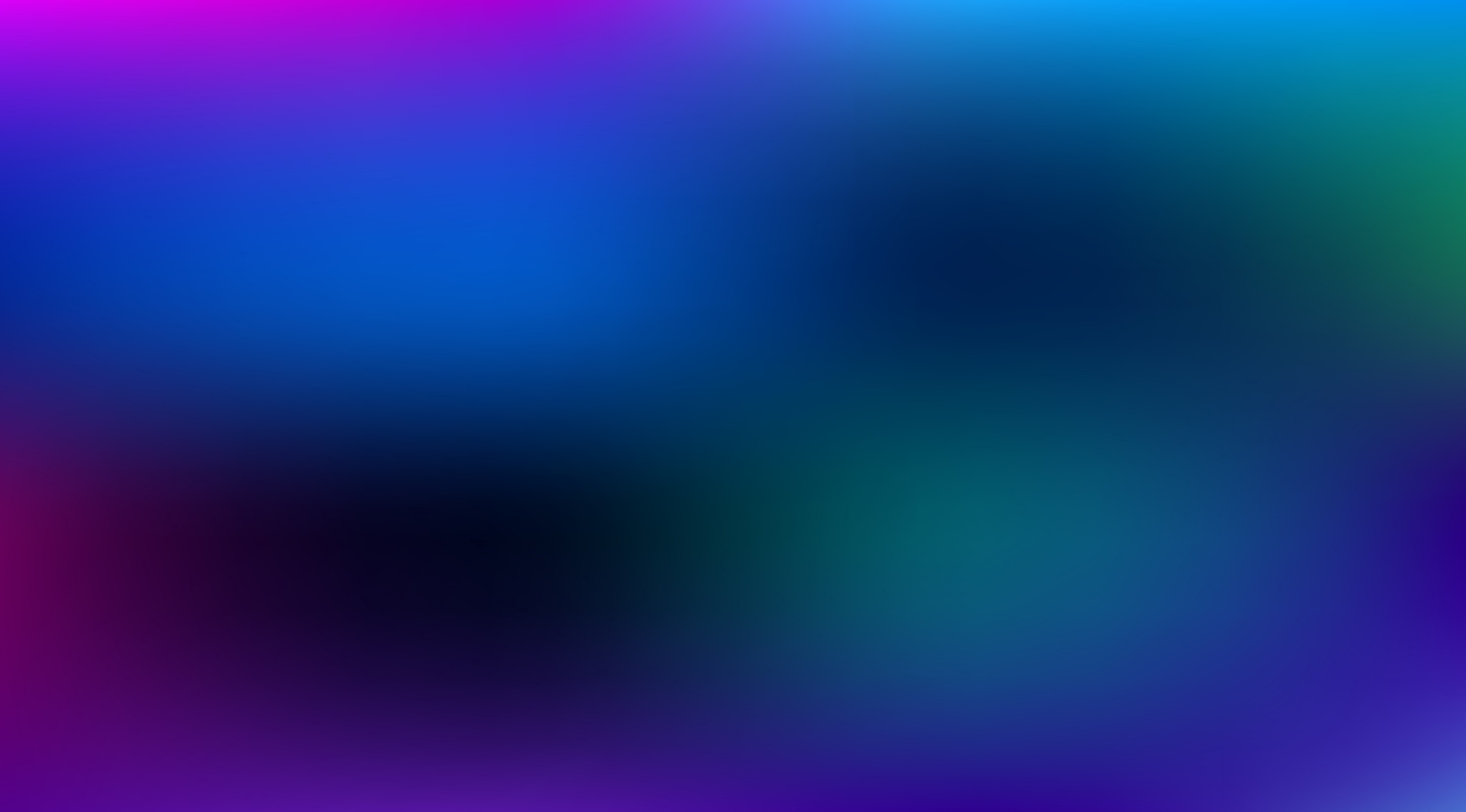 14. மிகைத்தேவை நெகிழ்ச்சி உள்ள தேவைக் கோட்டின் வடிவமானது ………..
அ. படுகிடை
ஆ. செங்குத்து
ஈ. மெதுவாக சரியும்
இ. விரைந்து  சரியும்
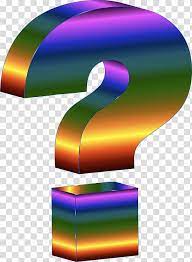 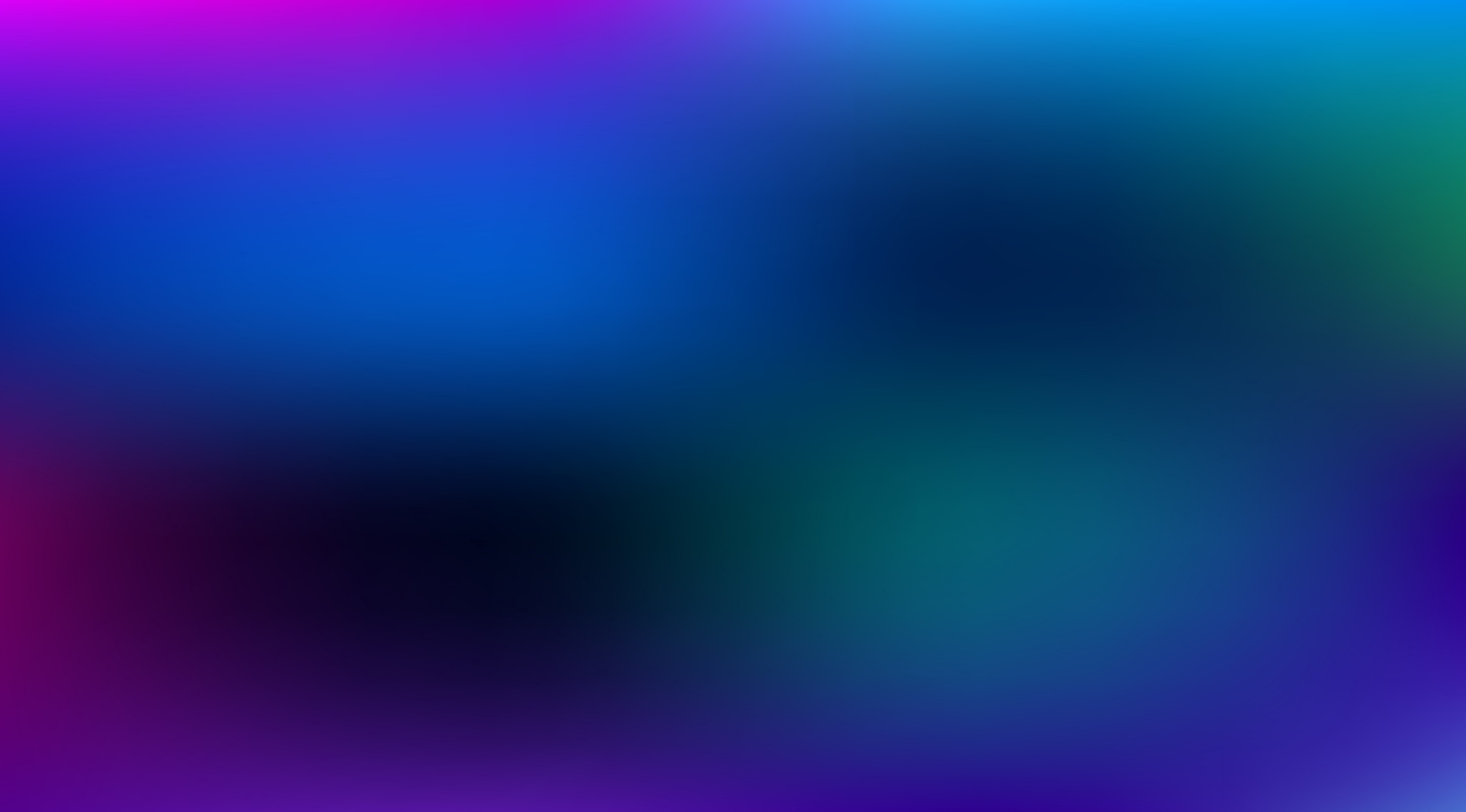 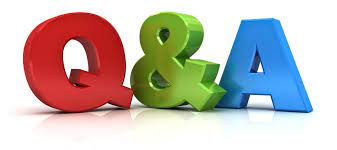 15. நுகர்வோர் சமநிலையில் இருக்கும் போது இறுதிநிலை பயன்பாடானது……. இருக்கும்.
அ. குறைவாக
ஆ. அதிகபட்சமாக
ஈ. கூடுதலாக
இ. சமமாக
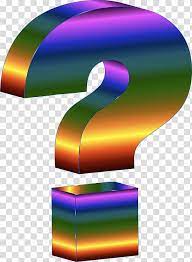 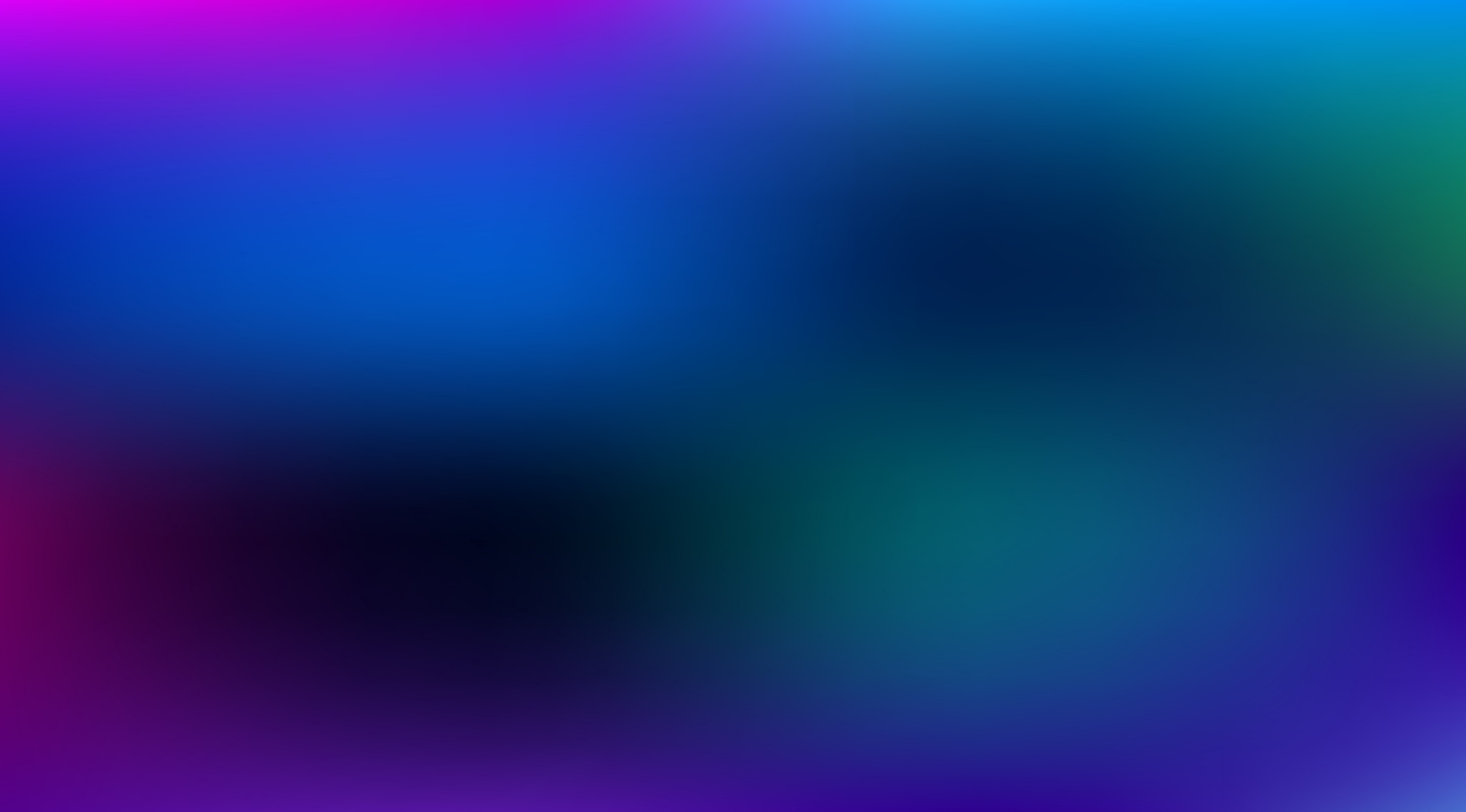 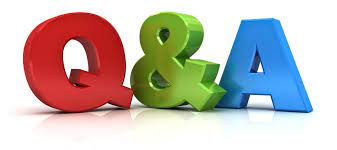 16. சம நோக்கு  வளைகோட்டை முதன் முதலில் தோற்றுவித்தவர்
ஆ. ஆலன்
அ. ஹிக்ஸ்
இ. கீன்ஸ்
ஈ. எட்ஜ்வொர்த்
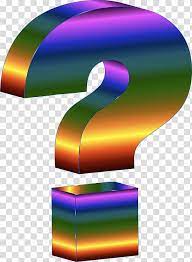 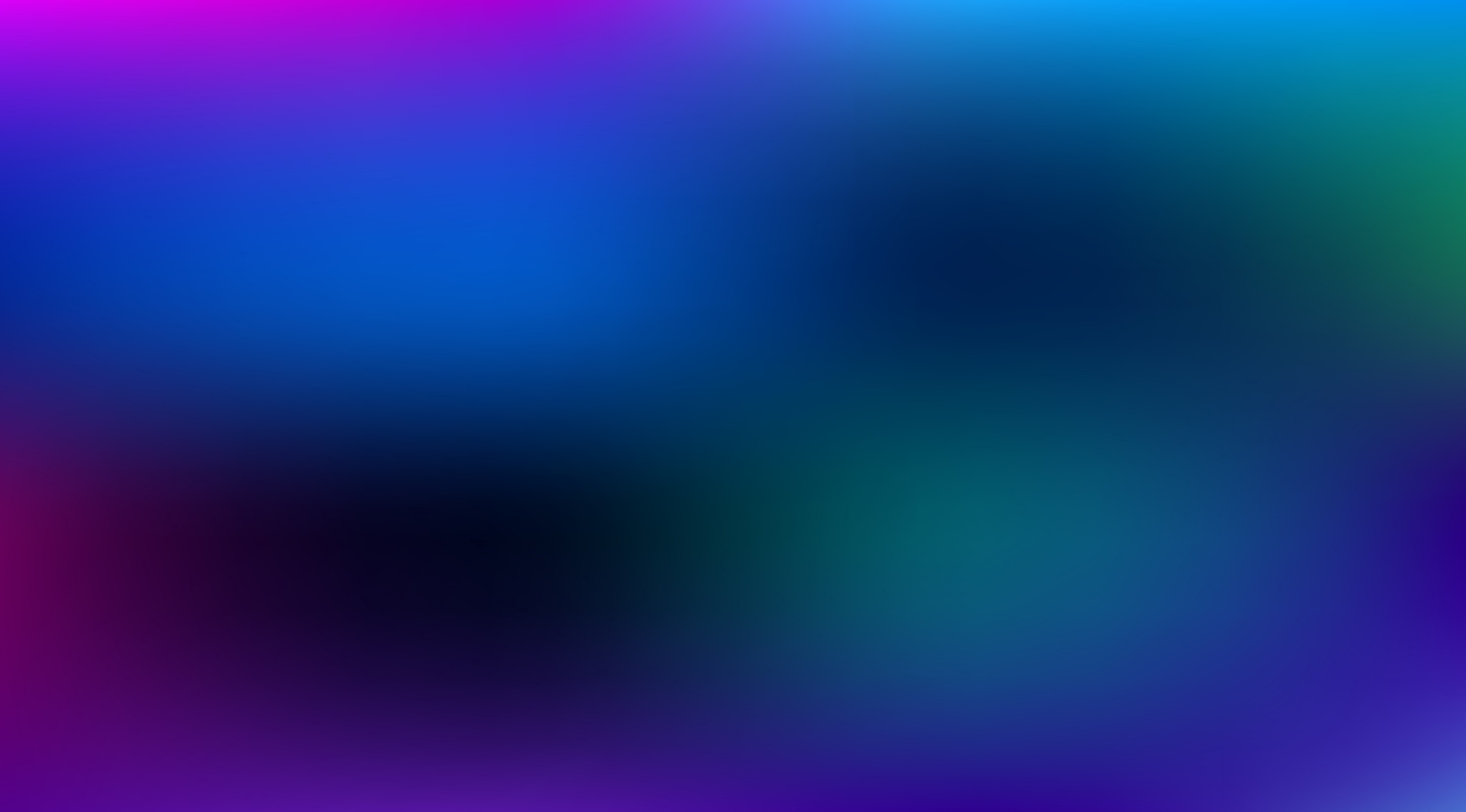 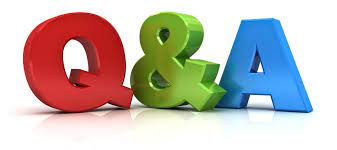 17. நெகிழ்ச்சி  ஒன்றுக்குச் சமமாக இருக்கும்போது ……….
அ. அலகுத் தேவை நெகிழ்ச்சி
ஆ. முற்றிலும் நெகிழ்ச்சியின்மை
இ. முற்றிலும் நெகிழ்ச்சியற்ற தேவை
ஈ. மிகைத் தேவை
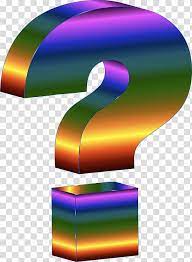 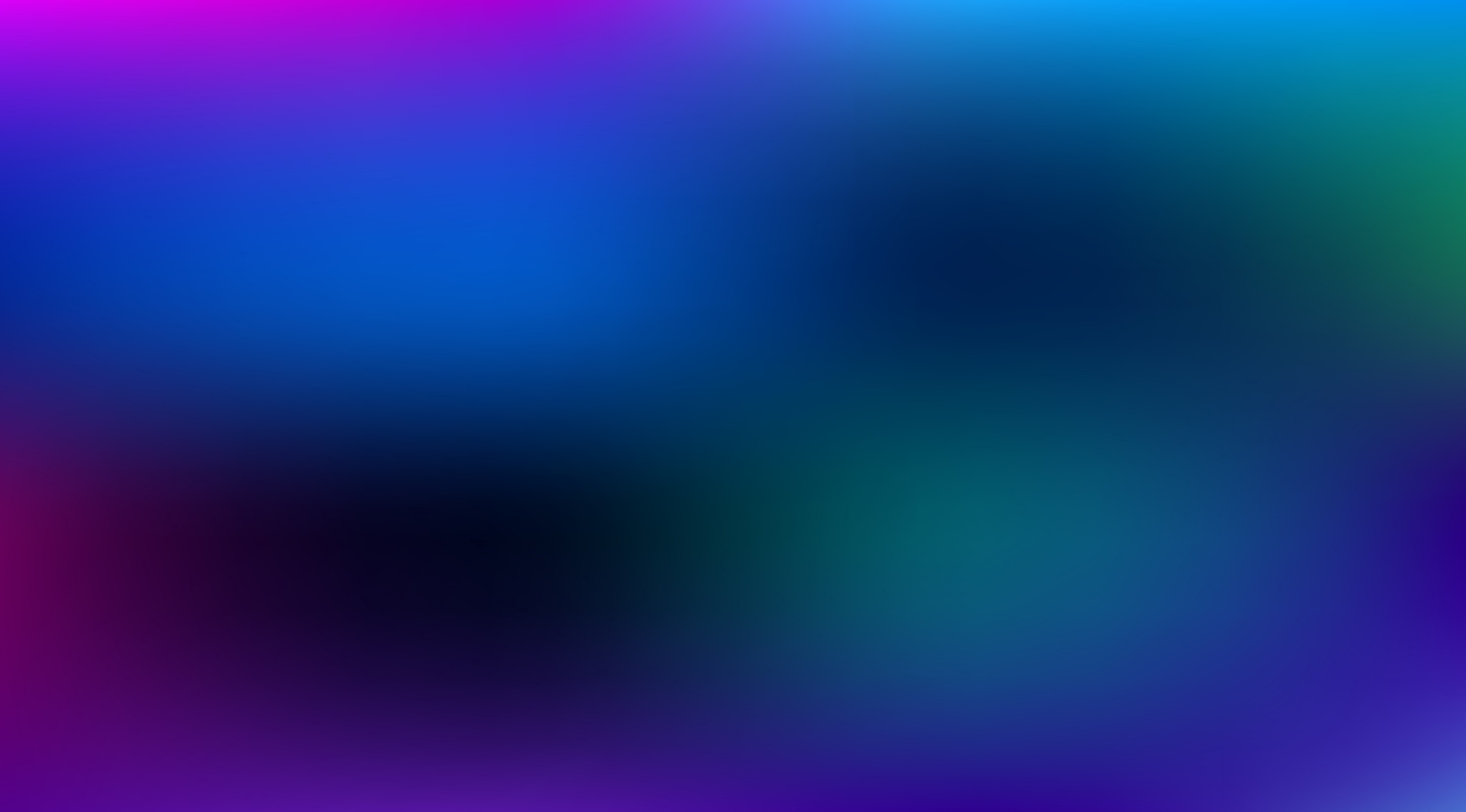 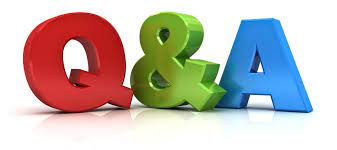 18 சம அளவு  திருப்தியை கொடுக்கக் கூடிய  புள்ளிகளை இணைக்கும் கோடானது  இதனுடன்  தொடர்புடையவை.
அ. சம  நோக்கு வளைகோடுகள்
ஆ. இயல்பெண் ஆய்வு
இ. தேவைவிதி
ஈ. அளிப்பு விதி
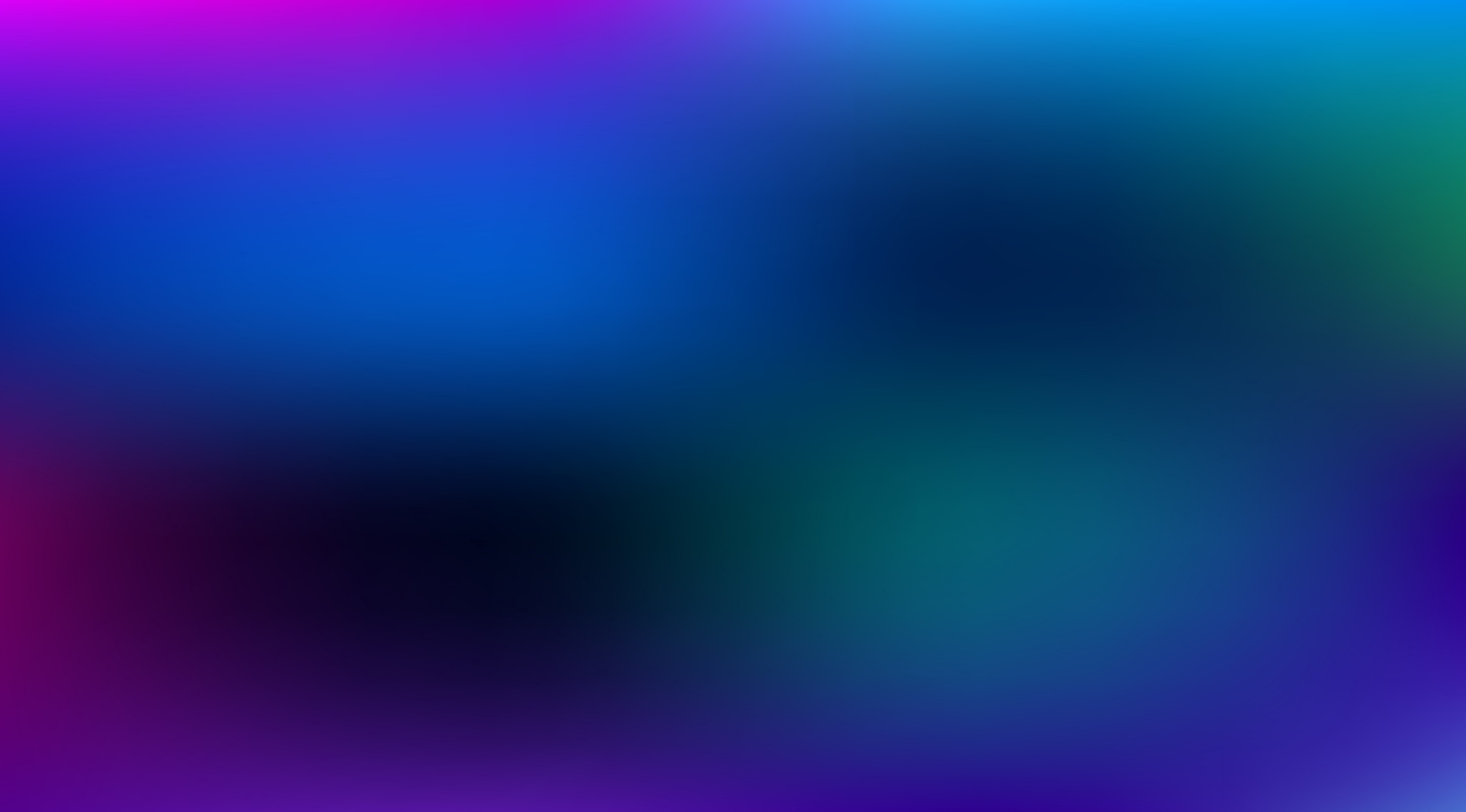 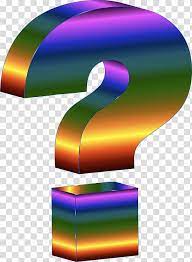 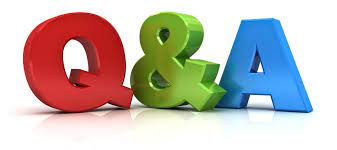 19 சாதாரண தரவரிசைப்  பயன்பாட்டை எவ்வாறு  அளவிடலாம்?
ஆ. எண்ணிக்கைப் படுத்துதல்
அ. தரப்படுத்துதல்
ஈ. எதுவுமில்லை
இ. வார்த்தைப் படுத்துதல்
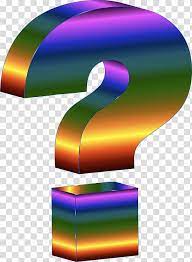 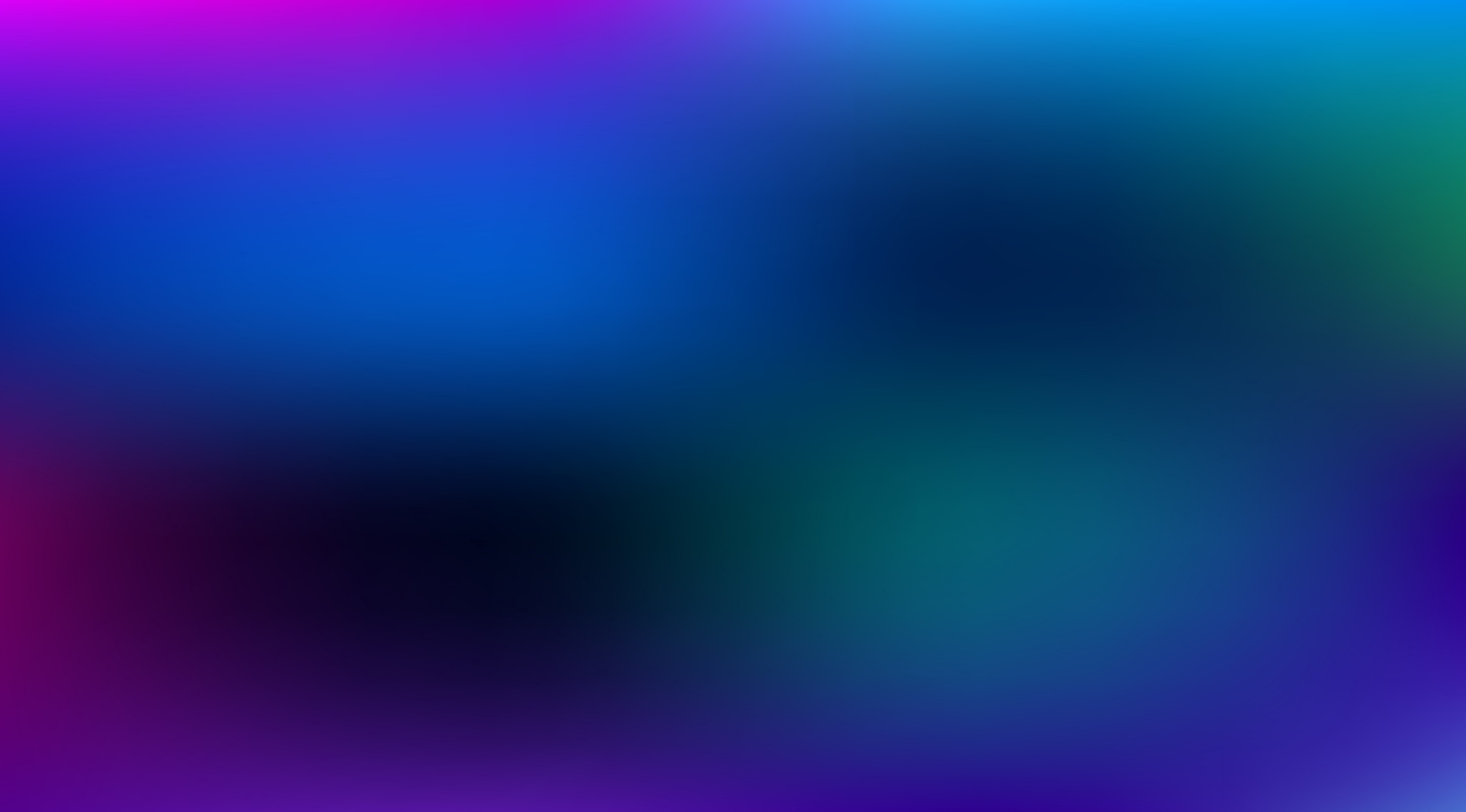 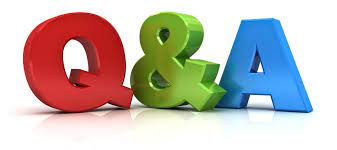 20. சமநோக்கு வளைகோடுகள்
ஆ. படுக்கைக் கோடுகள்
அ. செங்குத்துக் கோடுகள்
இ. நேர்மறைச் சரிவுடையது
ஈ. எதிர்மறைச் சரிவுடையது.
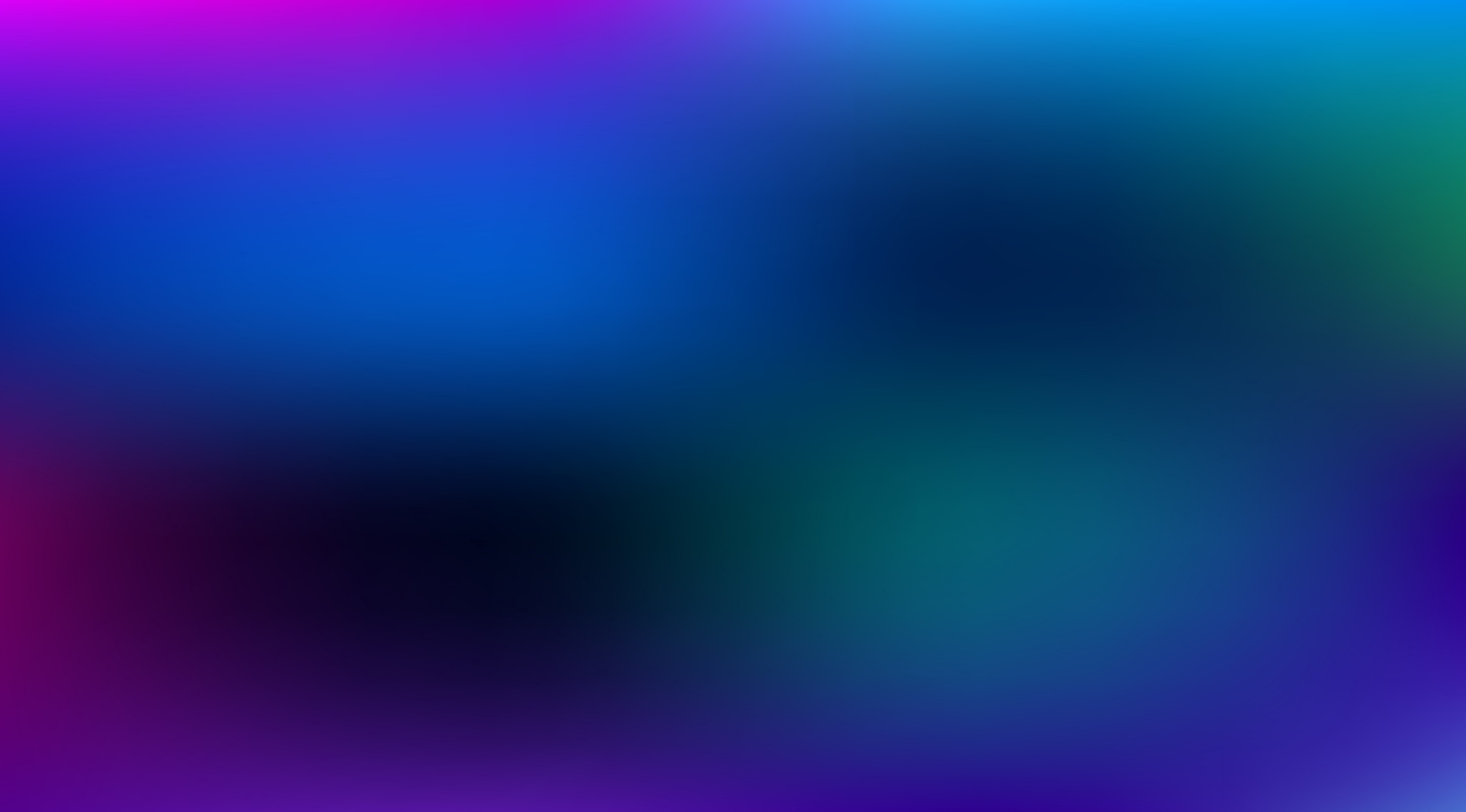 THANK YOU
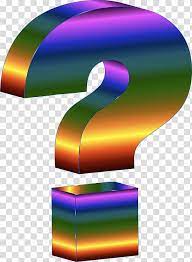 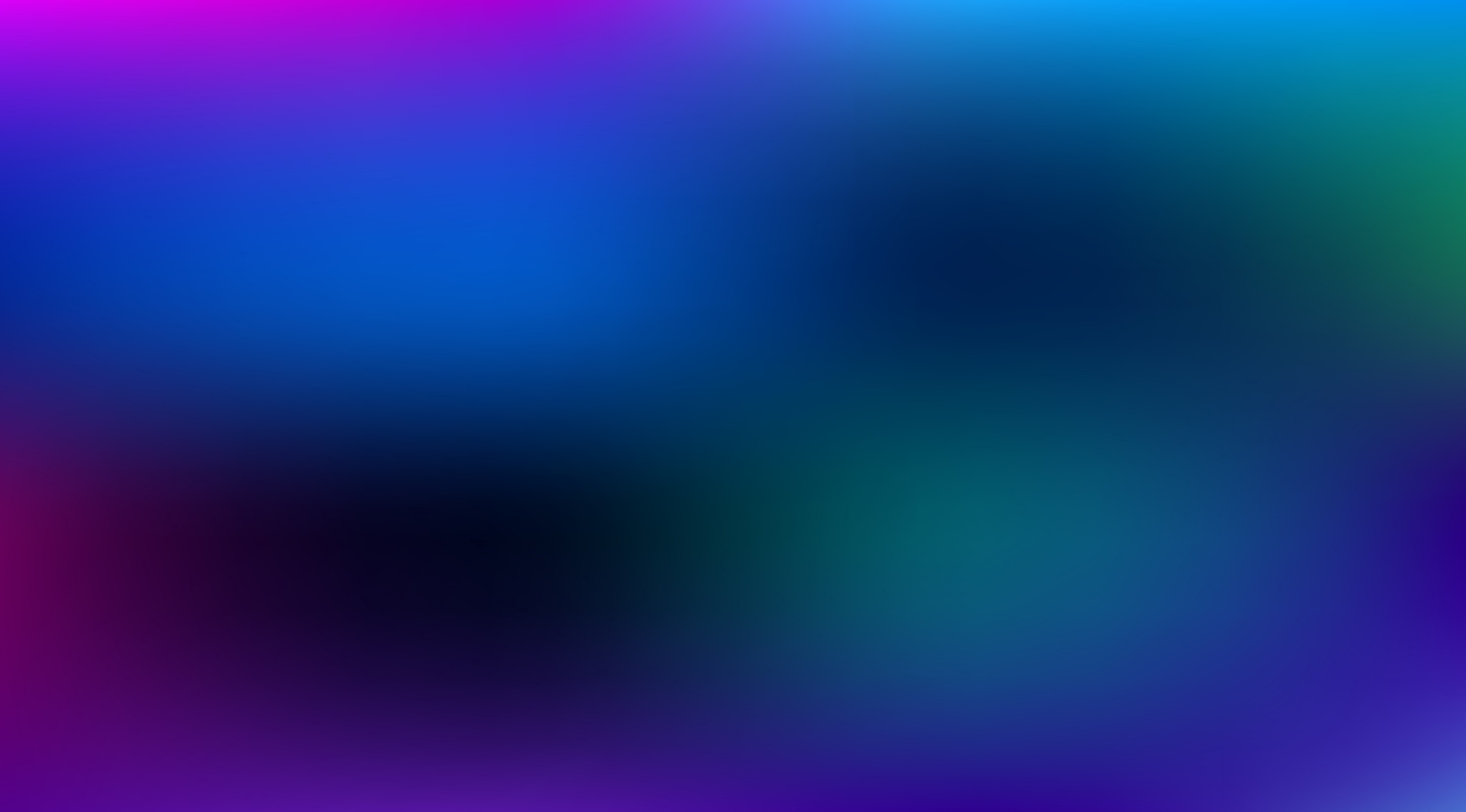 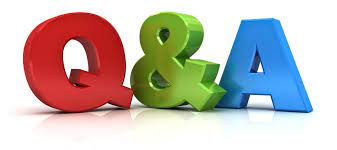